Notizsheft (GD-D-00315)
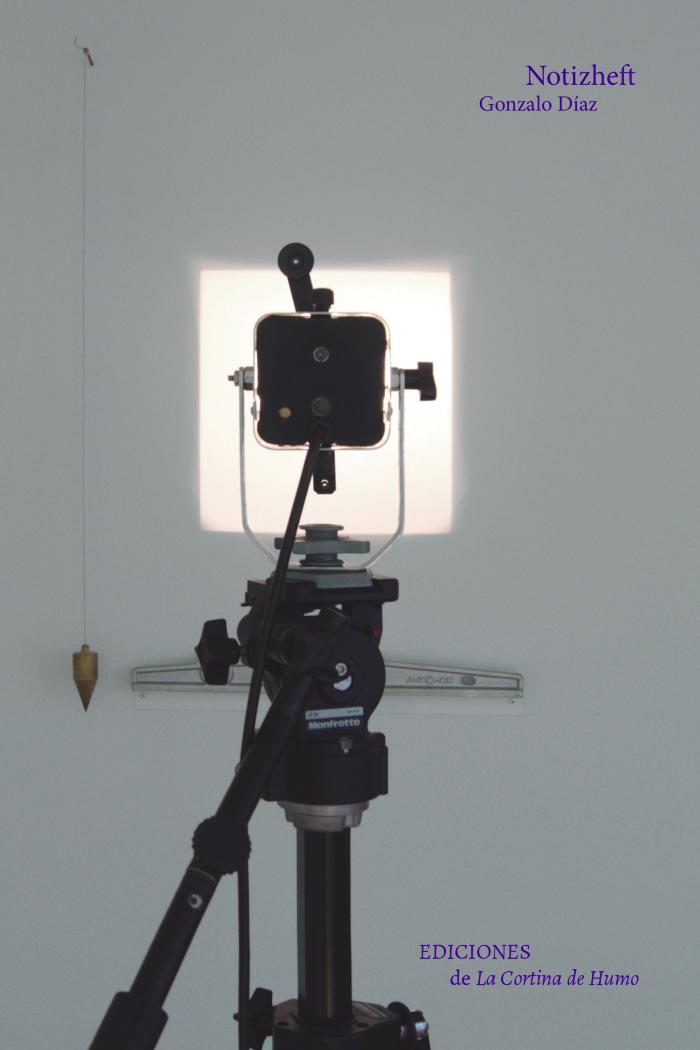 Extremoccidente Nº 3 (GD-D-00210)
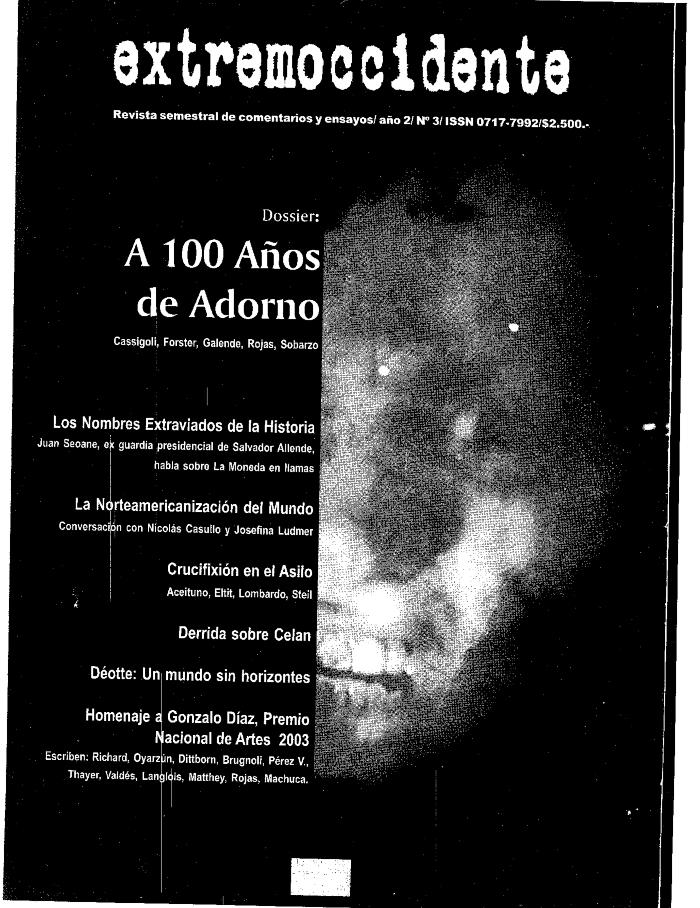 Revista de Crítica Cultural Nº 8 (GD-D-00138)
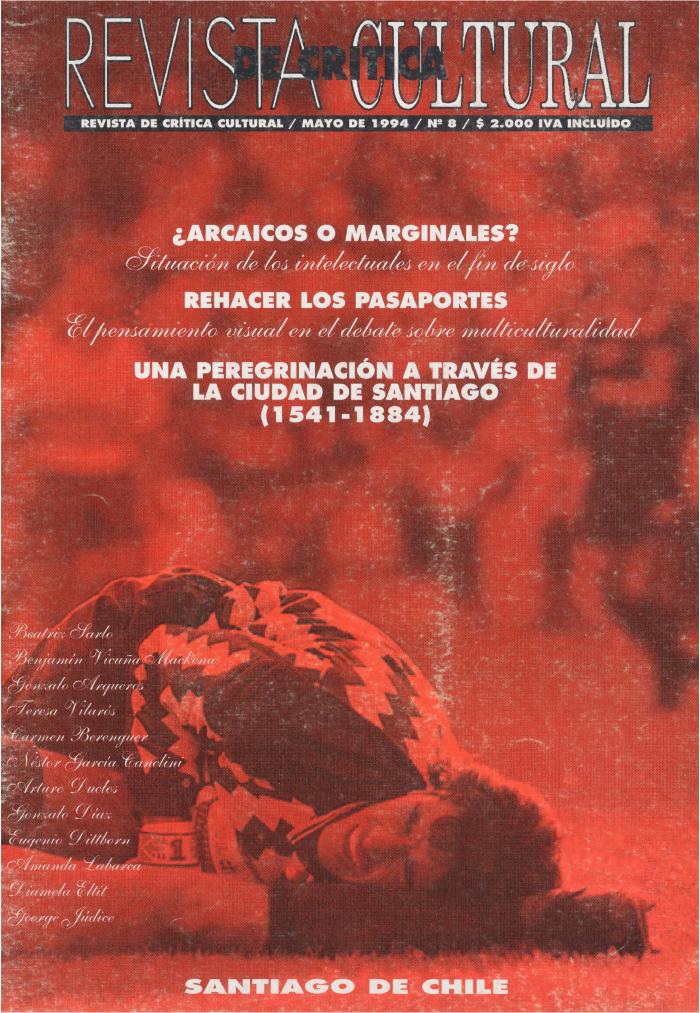 La Separata N°4 (GD-D-00022)
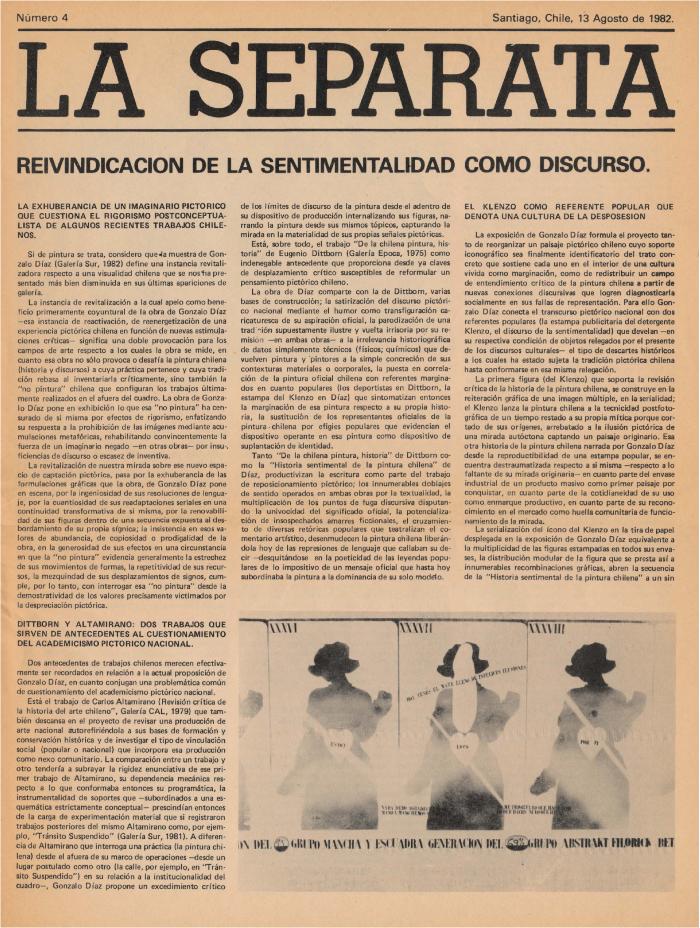 IV Bienal de Medellín (GD-D-00013)
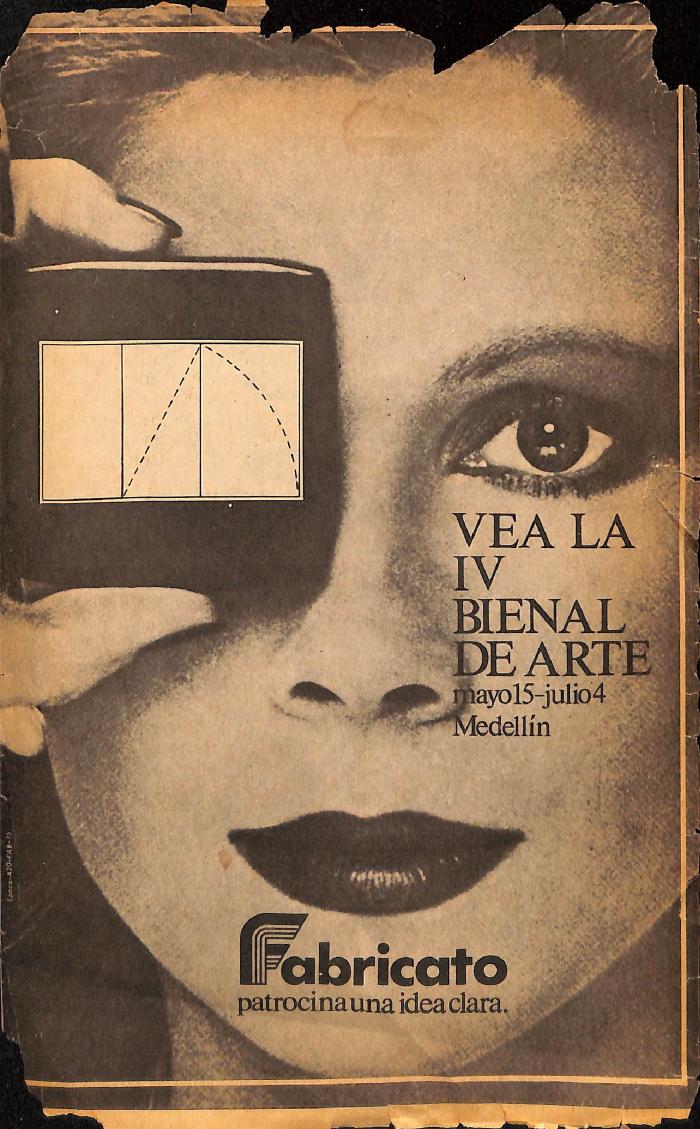